الثالث الثانوي
الصف/ المرحلة
الثاني
الفصل الدراسي
كــــيــــــمـــيـــاء 3
المـــــــــــــــــــــــــــــــــــــــــادة
المواد الصلبة(2) ص34
موضوع الدرس
مــاجـد الــحـكـــمي
اسم المعلم
الــــمــــــواد الـــــصلـــبـــة
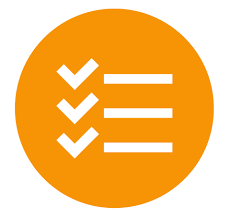 تقويم:
قارن بين وحدة البناء والشبكة البلورية.
تدريب 21ص36
وحدات البناء هي وحدات بناء الشبكة البلورية.
2
الــــمــــــواد الـــــصلـــبـــة
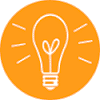 سنتعلم اليوم كيف:
1- تصنف المواد الصلبة البلورية.
2. تتعرف على ظاهرة التآصل.
3
الــــمــــــواد الـــــصلـــبـــة
التهيئة
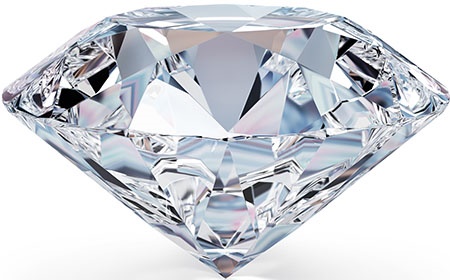 الألماس
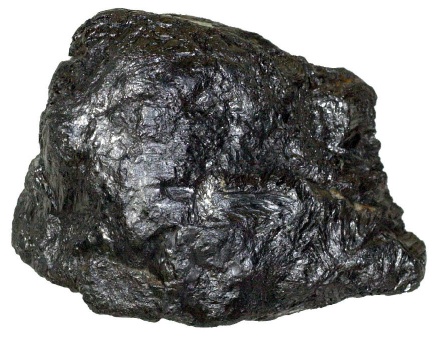 الجرافيت
هل يمكن أن تكون الأشكال المقابلة مكونة من عنصر واحد فقط ؟
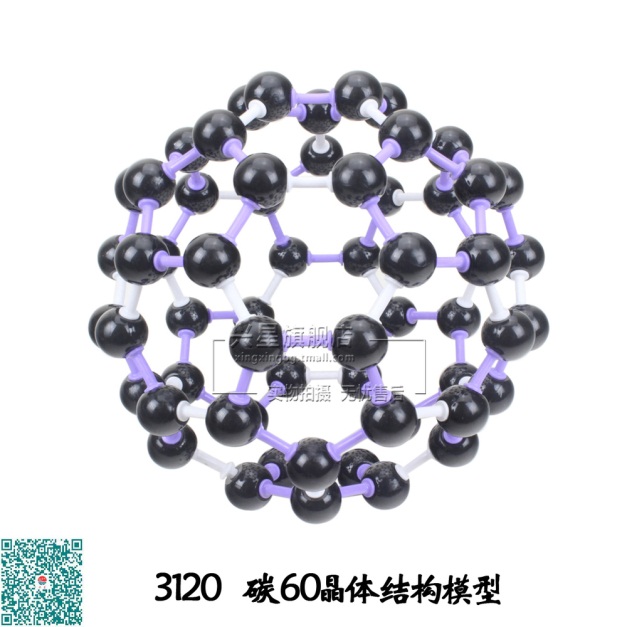 البكمنستر فوليرين
4
الــــمــــــواد الـــــصلـــبـــة
المادة الصلبة البلورية
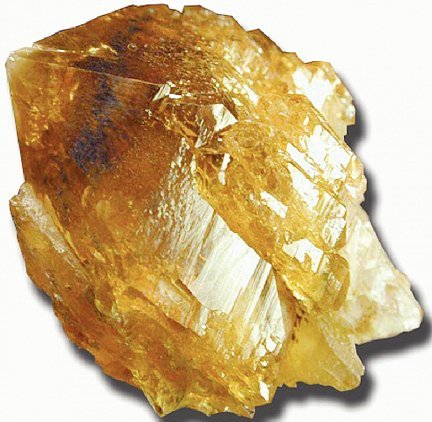 هي مادة ذراتها أو أيوناتها أو جزيئاتها مرتبة في شكل هندسي منتظم .
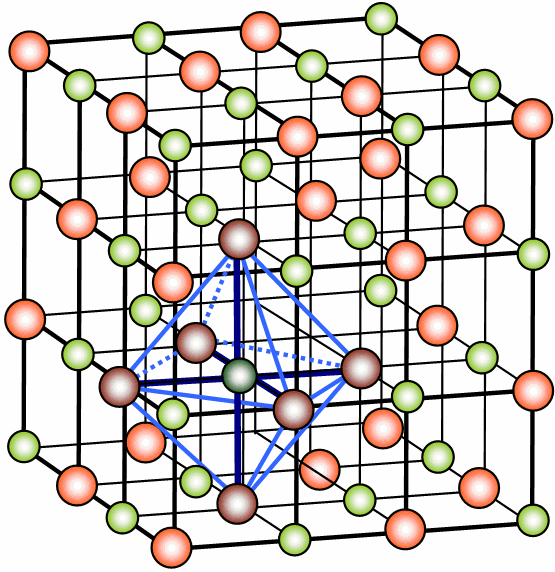 5
الــــمــــــواد الـــــصلـــبـــة
وحدة البناء
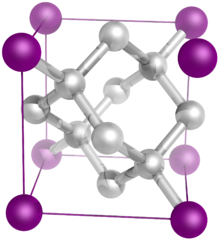 هي أصغر ترتيب للذرات في الشبكة البلورية يحمل التماثل نفسه .
6
الــــمــــــواد الـــــصلـــبـــة
تصنيف البلورات بناءً على الشكل
يوجد 7 تصنيفات للبلورات بناءً على الشكل .
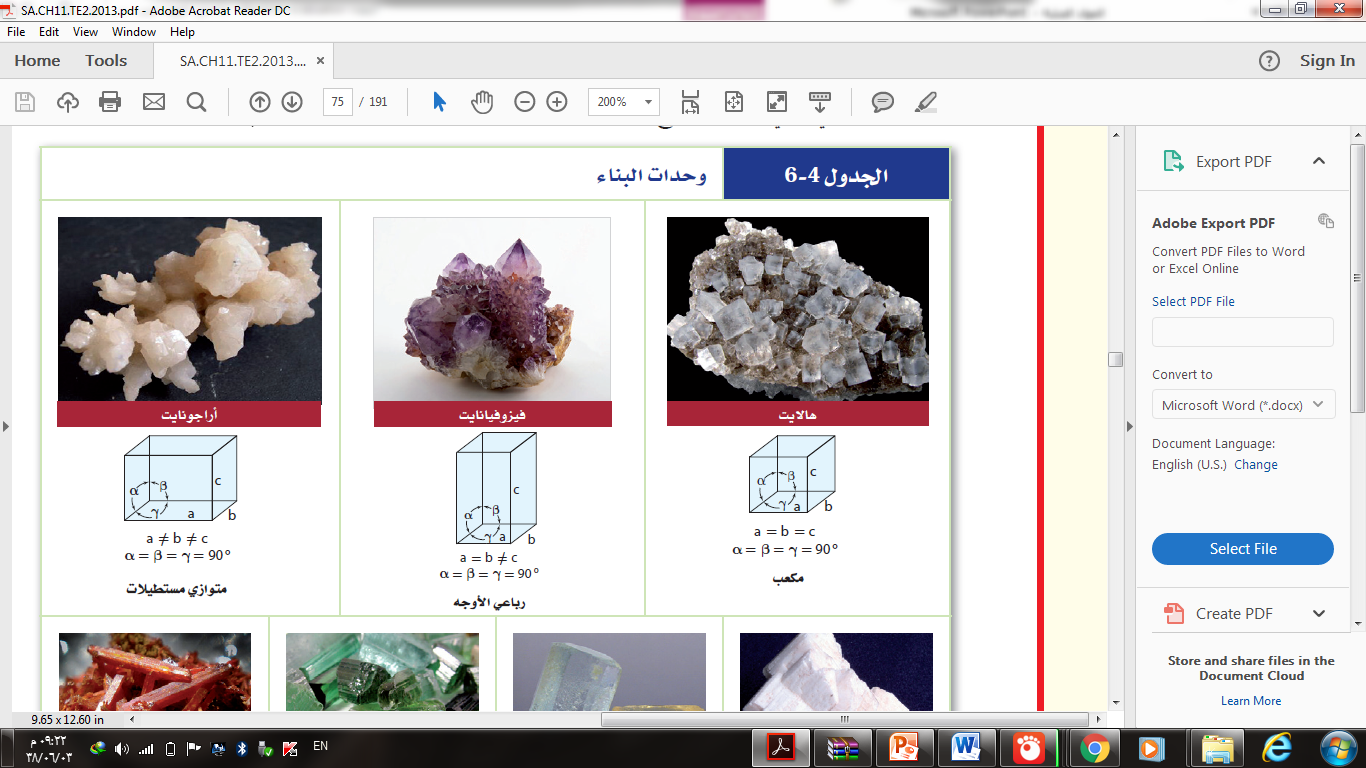 تختلف أشكال  للبلورات بسبب أوجه أو سطوح وحدات البناء ، التي لا تلتقي دائماً في زوايا قائمة.
مكعب
كما أن أطراف تلك السطوح مختلفة في الطول.
متوازي مستطيلات
رباعي الأوجه
7
الــــمــــــواد الـــــصلـــبـــة
تصنيف البلورات بناءً على الشكل
يوجد 7 تصنيفات للبلورات بناءً على الشكل .
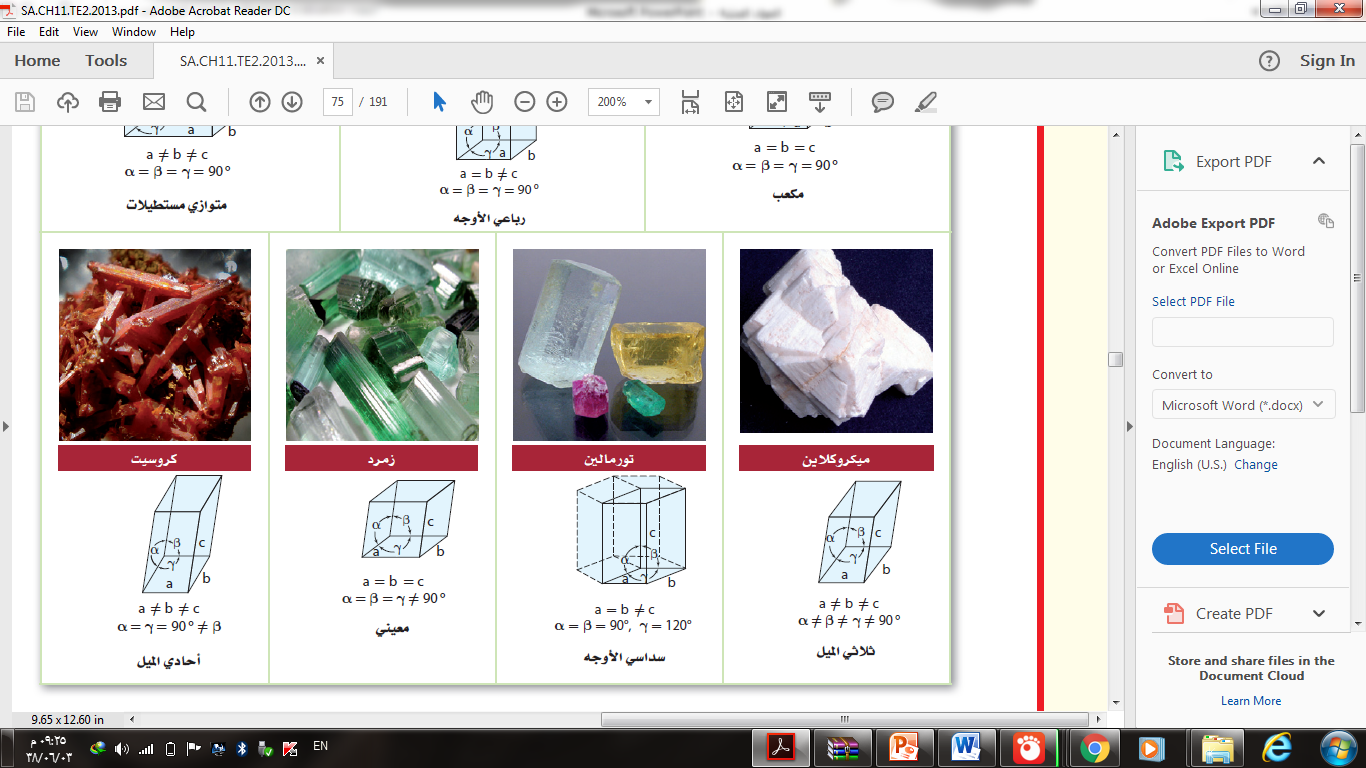 تختلف أشكال  للبلورات بسبب أوجه أو سطوح وحدات البناء ، التي لا تلتقي دائماً في زوايا قائمة.
معيني
ثلاثي الميل
أحادي الميل
سداسي الأوجه
كما أن أطراف تلك السطوح مختلفة في الطول.
8
الــــمــــــواد الـــــصلـــبـــة
تصنيف المواد الصلبة البلورية
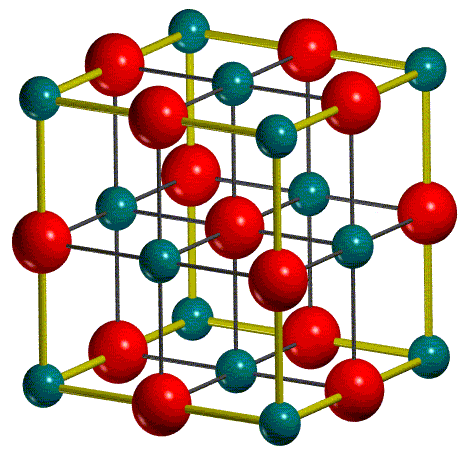 كيف تم تصنيف المواد الصلبة البلورية؟
1- نوع الجسيمات المكونة لها.
2- كيفية ارتباط هذه الجسيمات بعضها ببعض.
9
الــــمــــــواد الـــــصلـــبـــة
تصنيف المواد الصلبة البلورية
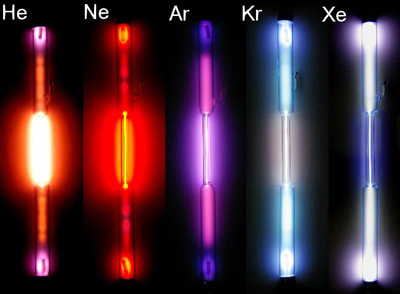 1- المواد الصلبة الذرية
مثل الغازات النبيلة
حيث تعكس خواصها قوى التشتت الضعيفة بين ذراتها.
10
الــــمــــــواد الـــــصلـــبـــة
تصنيف المواد الصلبة البلورية
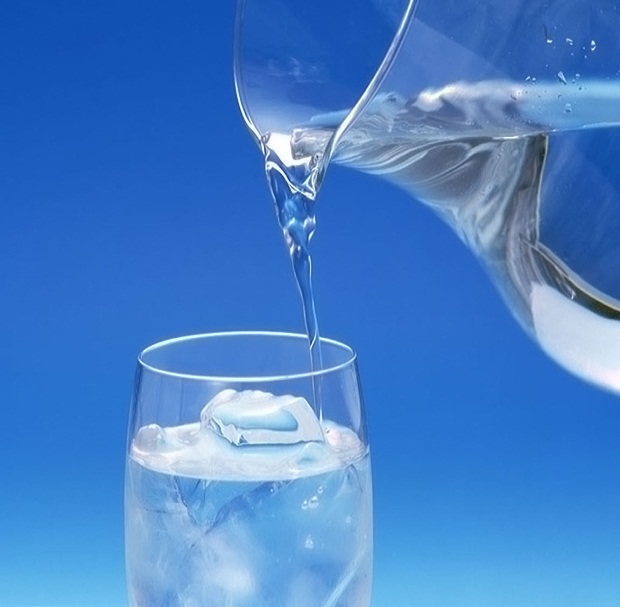 2- المواد الصلبة الجزيئية
حيث ترتبط الجسيمات في هذه المواد إما بواسطة قوى التشتت أو القوى الثنائية القطبية أو الروابط الهيدروجينية .
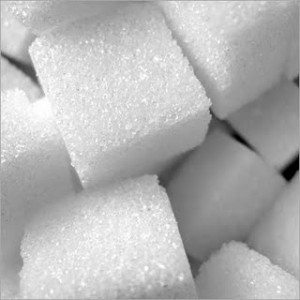 مثل : الماء و السكر
11
الــــمــــــواد الـــــصلـــبـــة
تدريب
أذكر السبب فيما يلي :
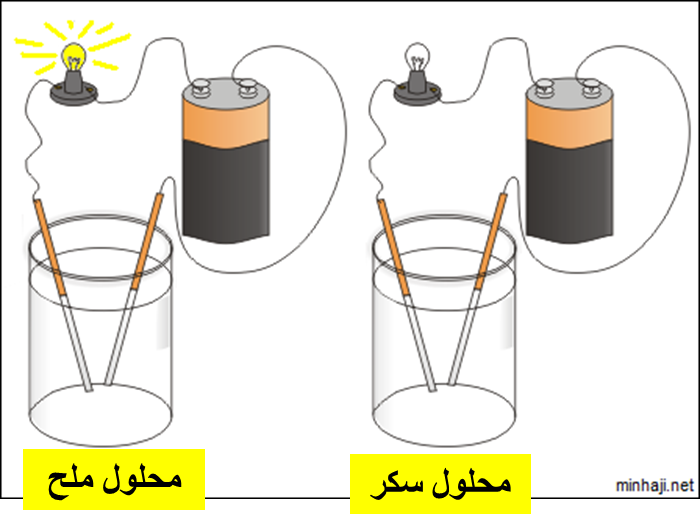 المواد الصلبة الجزيئية رديئة التوصيل للكهرباء والحرارة .
بسبب عدم احتواء المواد الصلبة الجزيئية على أيونات.
12
الــــمــــــواد الـــــصلـــبـــة
تصنيف المواد الصلبة البلورية
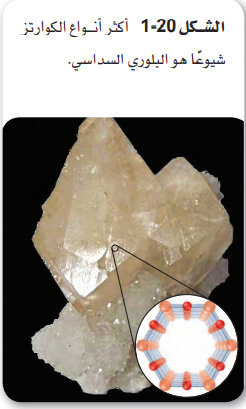 3- المواد الصلبة التساهمية الشبكية
تستطيع ذرات الكربون والسليكون تكوين مواد صلبة تساهمية شبكية
بسبب قدرتها على تكوين روابط تساهمية متعددة.
مثل : الكوارتز والألماس
13
الــــمــــــواد الـــــصلـــبـــة
تصنيف المواد الصلبة البلورية
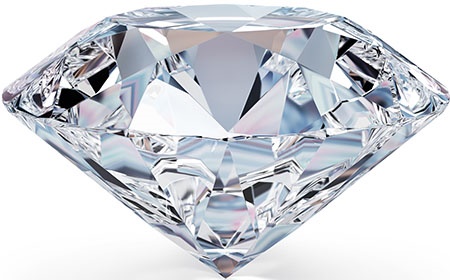 الألماس
ظاهرة التآصل
هي ظاهرة وجود عنصر مثل الكربون بثلاث أشكال في الحالة الفيزيائية نفسها.
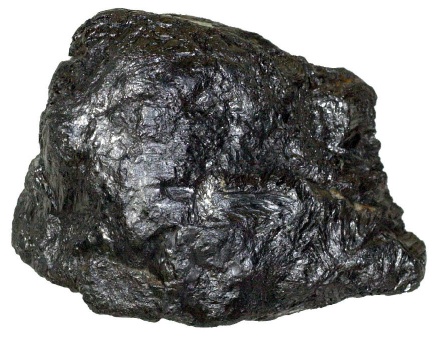 الجرافيت
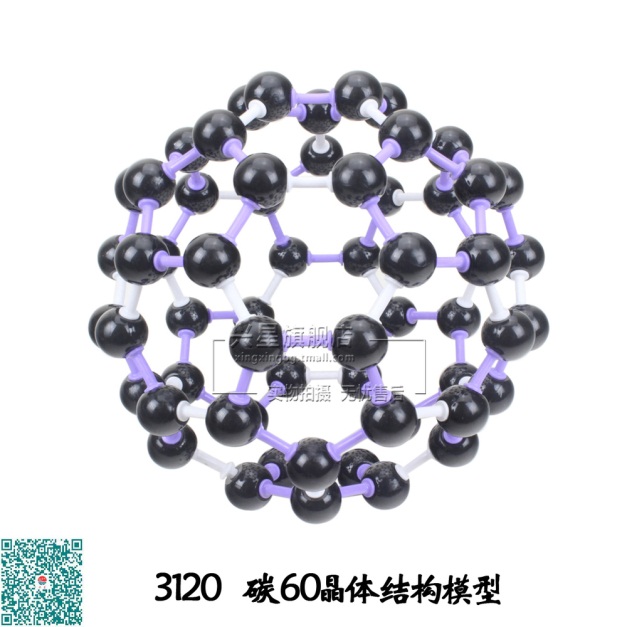 البكمنستر فوليرين
( صلبة ، سائلة ، غازية)
14
الــــمــــــواد الـــــصلـــبـــة
تصنيف المواد الصلبة البلورية
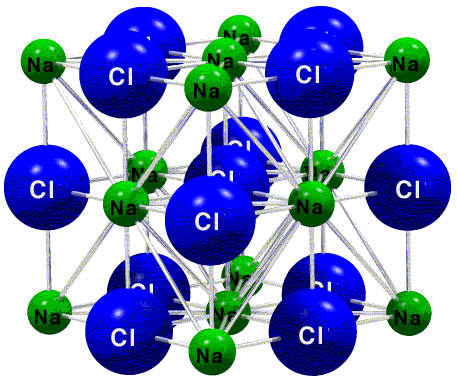 4- المواد الصلبة الأيونية
يمكن تحديد شكل البلورة وتركيب الشبكة البلورية من خلال نوع الايونات ونسبة وجودها، اذ تعطي قوى التجاذب بين بلورات هذه المركبات الصلابة ودرجة انصهارها العالية.
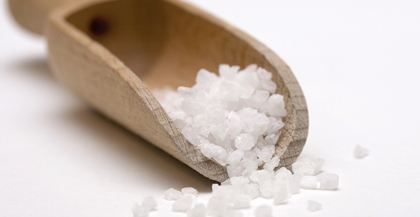 مثل : ملح الطعام (NaCl)
15
الــــمــــــواد الـــــصلـــبـــة
تصنيف المواد الصلبة البلورية
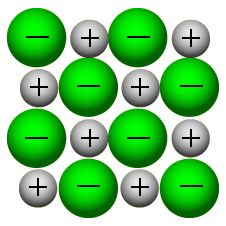 5- المواد الصلبة الفلزية
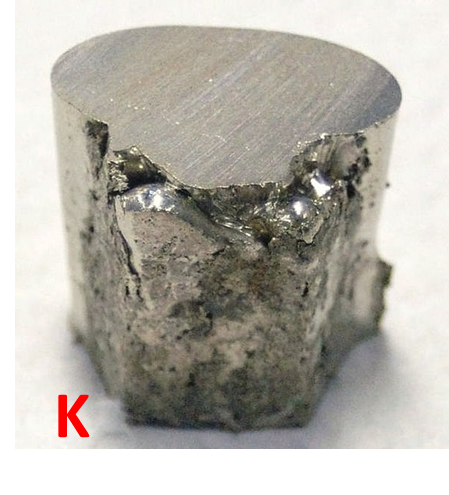 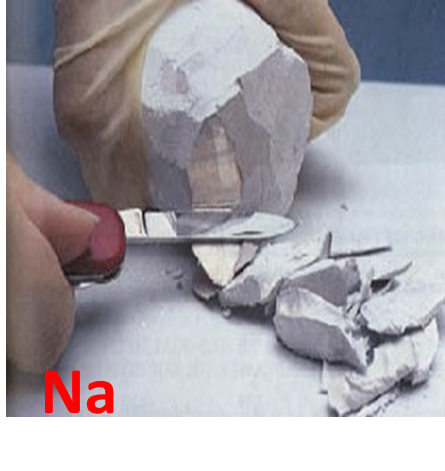 مثل : الصوديوم و البوتاسيوم
16
الــــمــــــواد الـــــصلـــبـــة
تصنيف المواد الصلبة البلورية
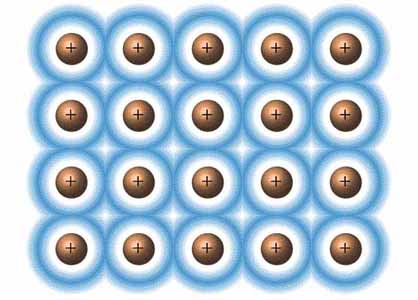 5- المواد الصلبة الفلزية
تتكون الفلزات الصلبة من أيونات موجبة محاطة ببحر من الالكترونات المتحركة.
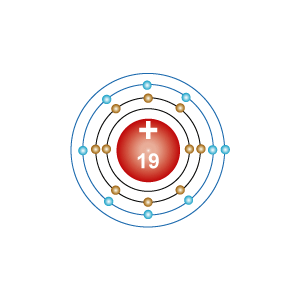 17
الــــمــــــواد الـــــصلـــبـــة
تصنيف المواد الصلبة البلورية
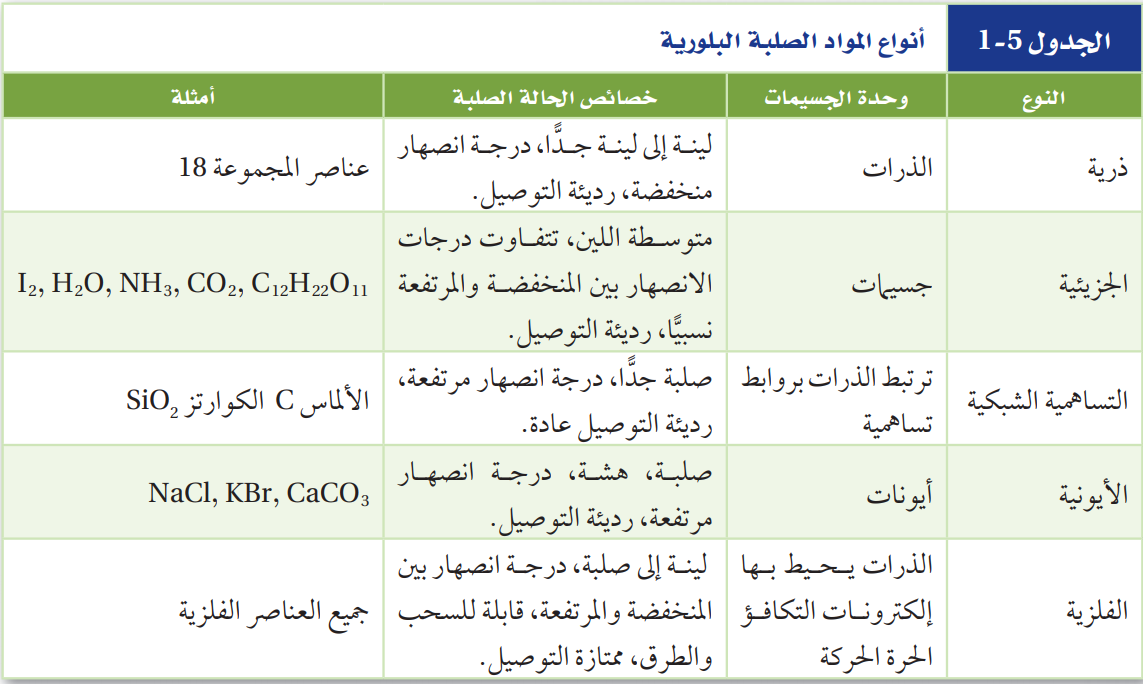 18
الــــمــــــواد الـــــصلـــبـــة
صف الفرق بين المواد الصلبة الجزيئية والمواد الصلبة التساهمية الشبكية.
تدريب22
ص36
تتكون المادة الصُّلبة الجزيئية من جزيئات ترتبط معا بواسطة قوى تجاذب جزيئية، وهي أضعف من الروابط التساهمية.
في حين تتكون المواد الصُّلبة التساهمية الشبكية من جزيئات ترتبط معا بواسطة روابط تساهمية.
19
الــــمــــــواد الـــــصلـــبـــة
تدريب
ضع رقم اسم المادة الصلبة البلورية أمام الصورة المناسب لها ؟
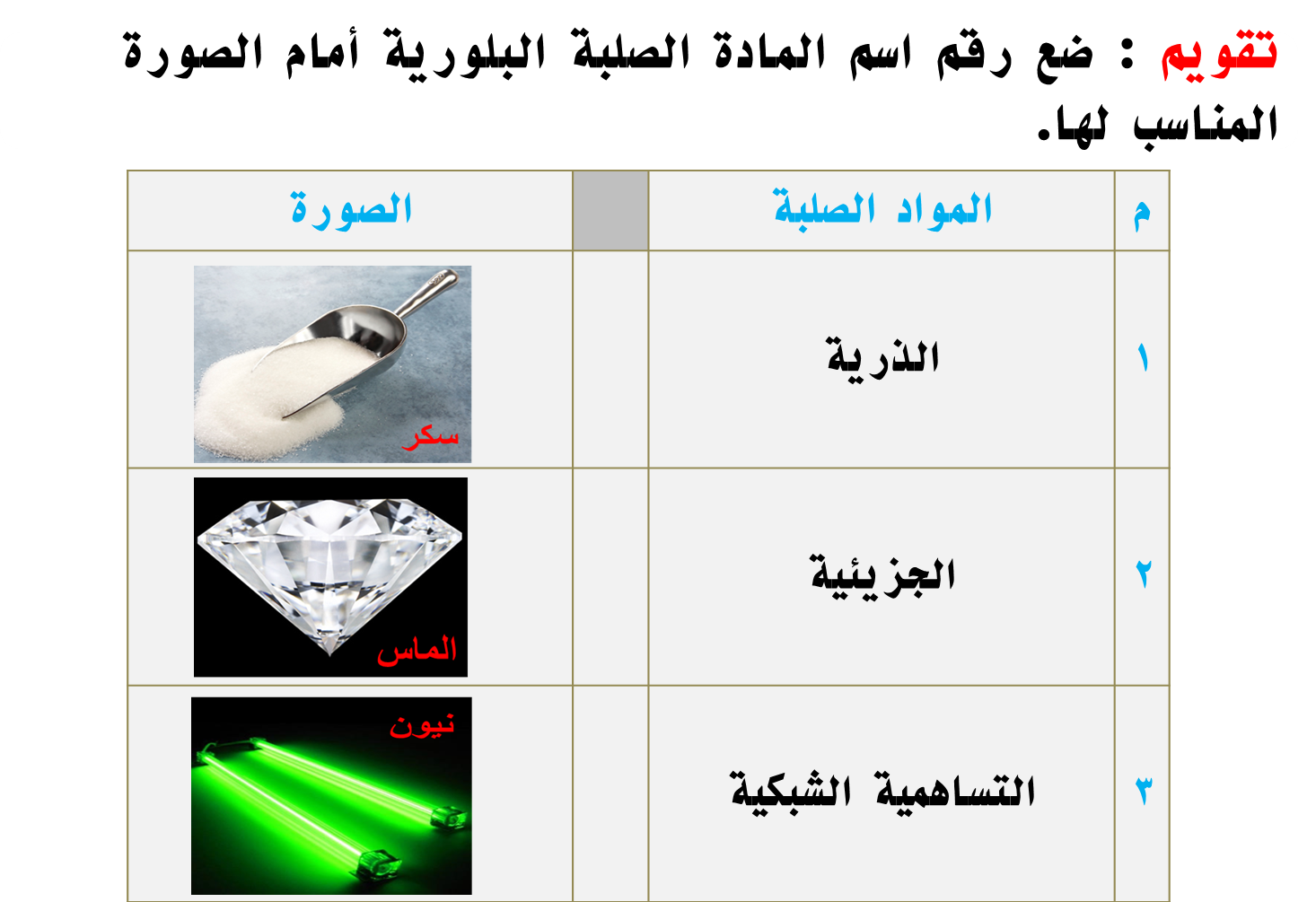 20
الــــمــــــواد الـــــصلـــبـــة
اذكر السبب فيما يلي :
1- السكر مركب صلب عند درجة حرارة الغرفة .
2- المواد الصلبة الجزيئية رديئة التوصيل للكهرباء والحرارة .
تدريب
الحل
1- بسبب كتلتها الجزيئية الكبيرة, فالجزيئات الكبيرة تحتوي على الكثير من الروابط الضعيفة.
2- بسبب عدم احتواء المواد الصلبة الجزيئية على أيونات.
21
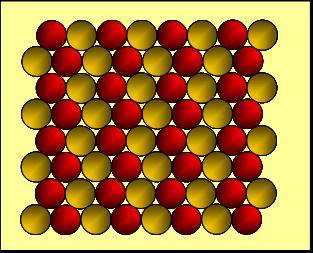 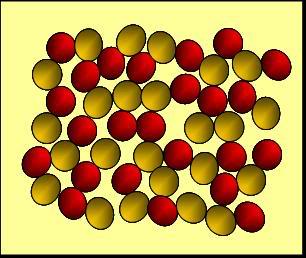 الــــمــــــواد الـــــصلـــبـــة
ثانياً : المواد الصلبة الغير متبلورة
هي المواد التي لا تترتب فيها الجسيمات بنمط مكرر ومنتظم ولا تحتوى على بلورات .
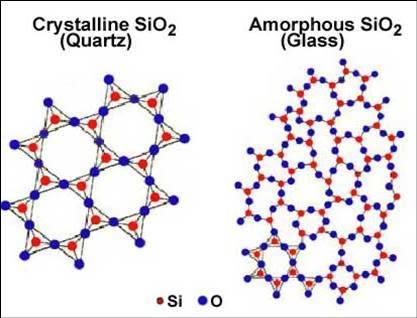 كيف تتكون :
هذه المواد عادة عندما تبرد المواد المنصهرة بسرعة  كبيرة بحيث لا تسمح للبلورات بالتكوين.
كوارتز
زجاج
22
الــــمــــــواد الـــــصلـــبـــة
قارن بين ترتيب الجسيمات في المواد الصلبة والسائلة.
تدريب 18
ص36
الجسيمات متقاربة في المواد الصُّلبة أكثر مما هي عليه في المواد السائلة؛ بسبب قوى التجاذب بين الجزيئات؛ حيث َّ تتكرر جسيمات المواد الصُّلبة بصورة منتظمة ومرتبة، في حين لا يحدث ذلك في المواد السائلة.
23
الــــمــــــواد الـــــصلـــبـــة
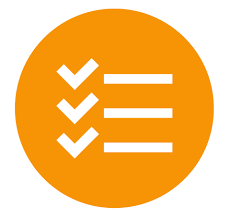 تقويم:
توقع  أي المواد الصلبة تكون غير متبلورة: المادة الصلبة ّالتي يتم  تبريد مصهورها ببطء شديد حتى درجة حرارة الغرفة، أم المادة ُّ الصلبة التي يتم تبريد مصهورها بسرعة كبيرة في حوض من الثلج؟
تدريب 25
ص36
24
الذرية
الجزيئية
الــــمــــــواد الـــــصلـــبـــة
تعلمنا اليوم:
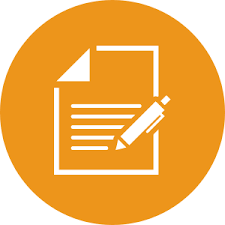 التساهمية الشبكية
المواد الصلبة
المواد الصلبة البلورية
المواد الصلبة الغير بلورية
الأيونية
الفلزية
مثل : الزجاج - المطاط
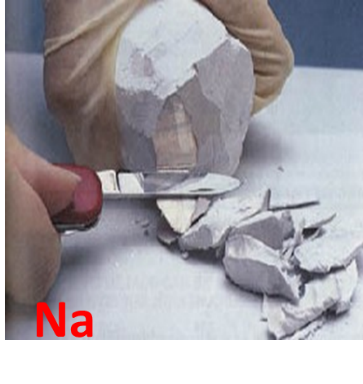 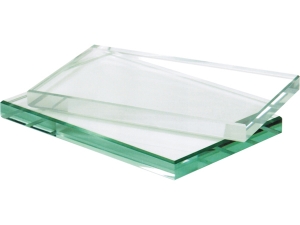 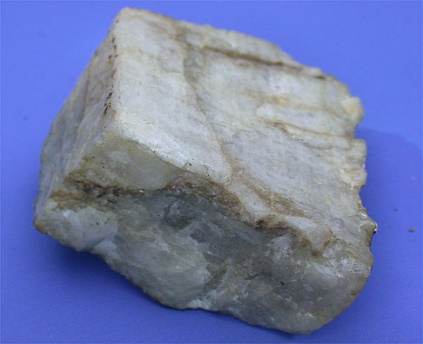 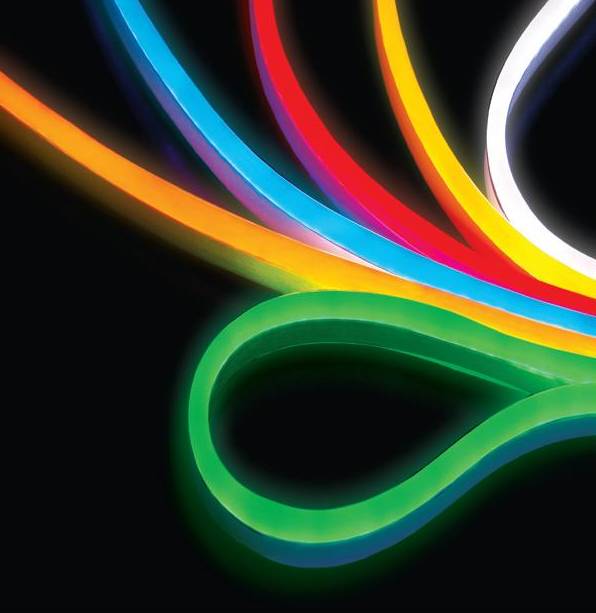 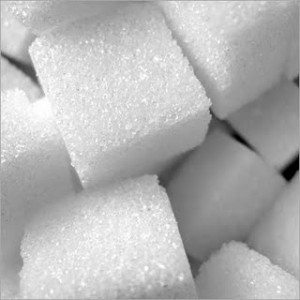 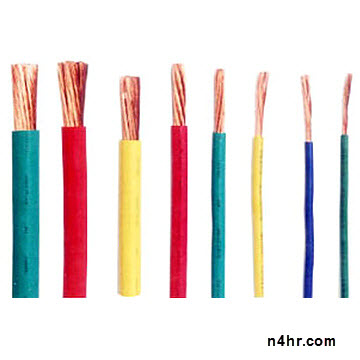 25
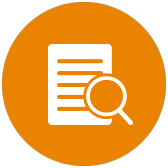 المــــراجـــــــــع:
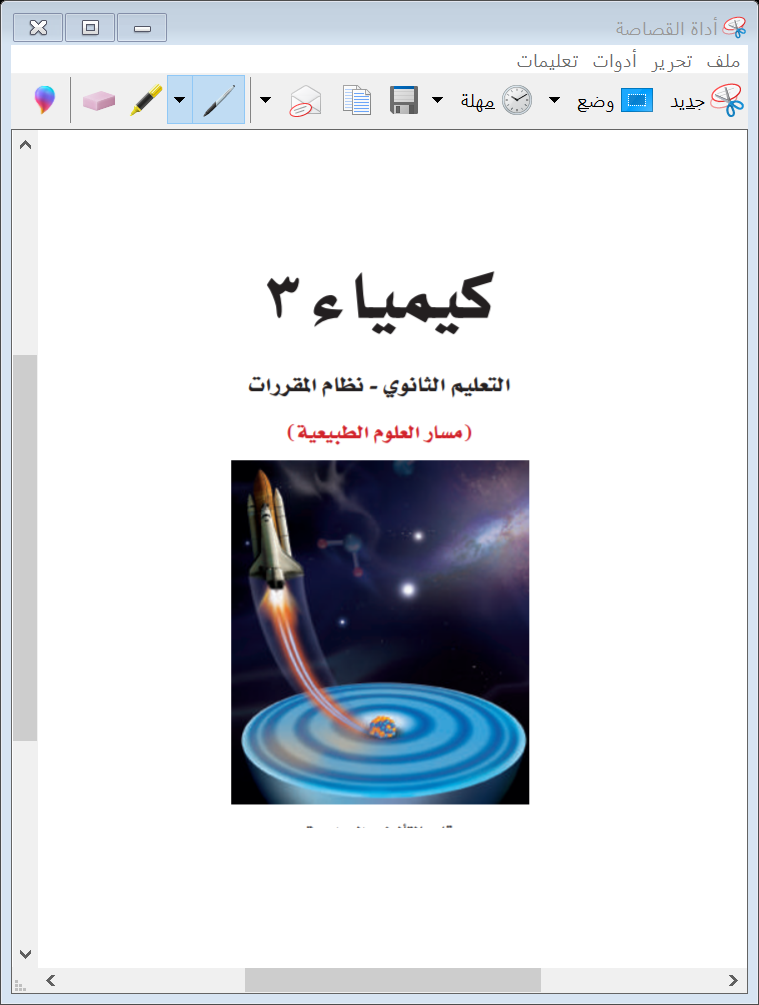 كتاب كيمياء3 التعليم الثانوي نظام المقررات
 (مسار العلوم الطبيعية)
طبعة 1442 – 2020م
الفصل الدراسي الثاني